GASB UPDATE:  Wait, I thought we were getting a break?
Part 2
Presentation Overview
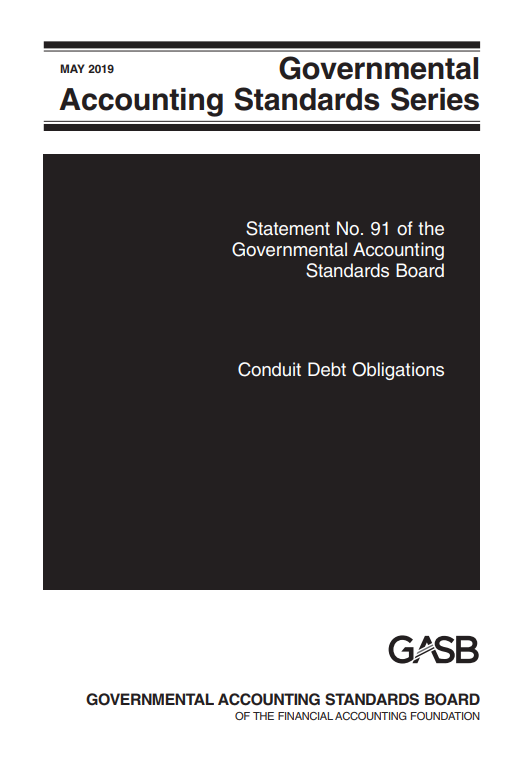 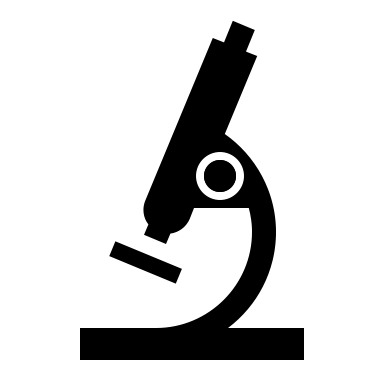 Post-implementation review
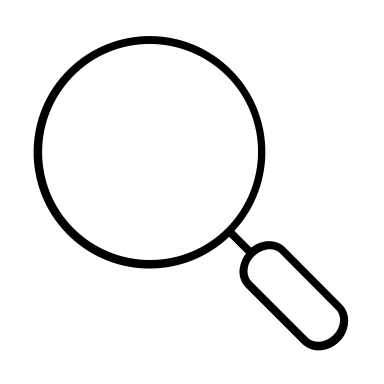 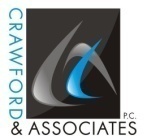 2
Effective Dates
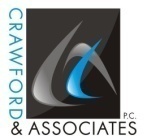 3
Effective Dates
Statement 101 – compensated absences
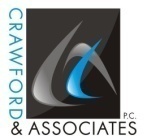 4
Pronouncements Being Implemented
5
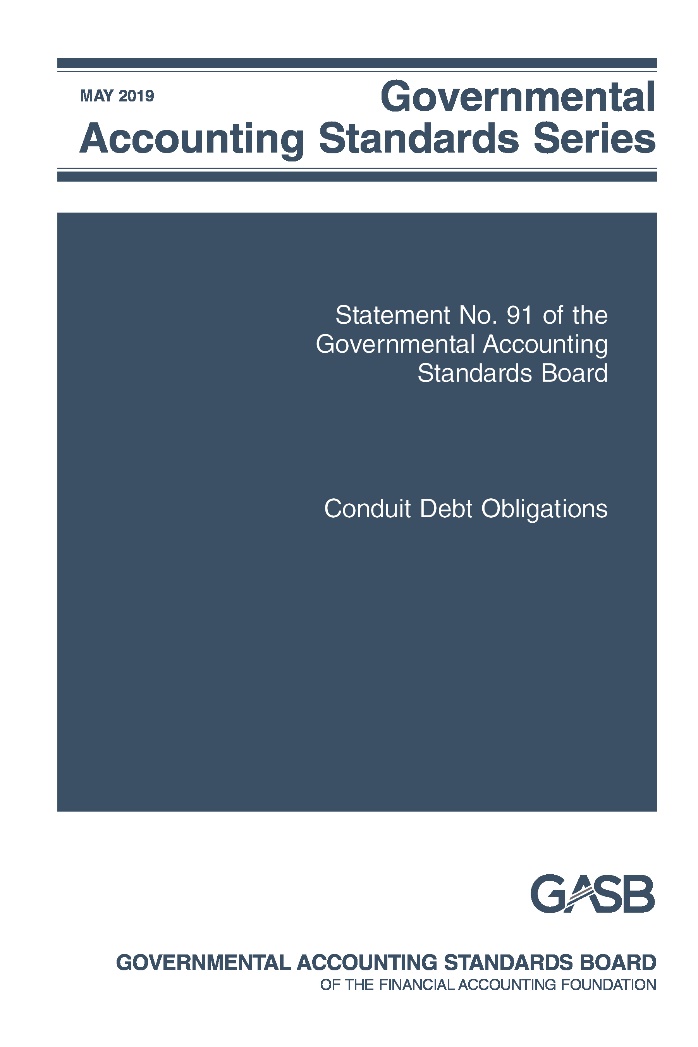 Conduit Debt Obligations
Statement No. 91
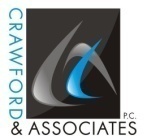 6
Conduit Debt
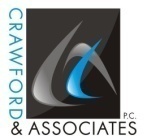 7
Definition of Conduit Debt
There are at least three parties involved: the government-issuer, the third-party obligor (borrower), and the debt holder or trustee.
The issuer and the third-party obligor are not within the same financial reporting entity.
The debt obligation is not a parity bond of the issuer, nor is it cross-collateralized with other debt of the issuer.  
The third-party obligor or its agent, not the issuer, ultimately receives the proceeds from the debt issuance. 
The third-party obligor, not the issuer, is primarily obligated for the payment of all amounts associated with the debt obligation.
8
Limited, Additional & Voluntary Commitments Extended by Issuers
Recognition by the Issuer
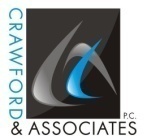 10
[Speaker Notes: Box 3: The list of qualitative factors in paragraph 13 should be used to assess whether it is more likely than not an issuer will support debt service payments.]
Arrangements and Capital Assets
*Often characterized as “leases”
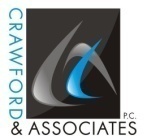 Arrangements and Capital Assets (continued)
Accounting by the issuer:
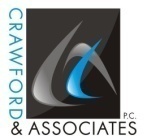 Arrangements and Capital Assets (continued)
13
Disclosures by Type of Commitment
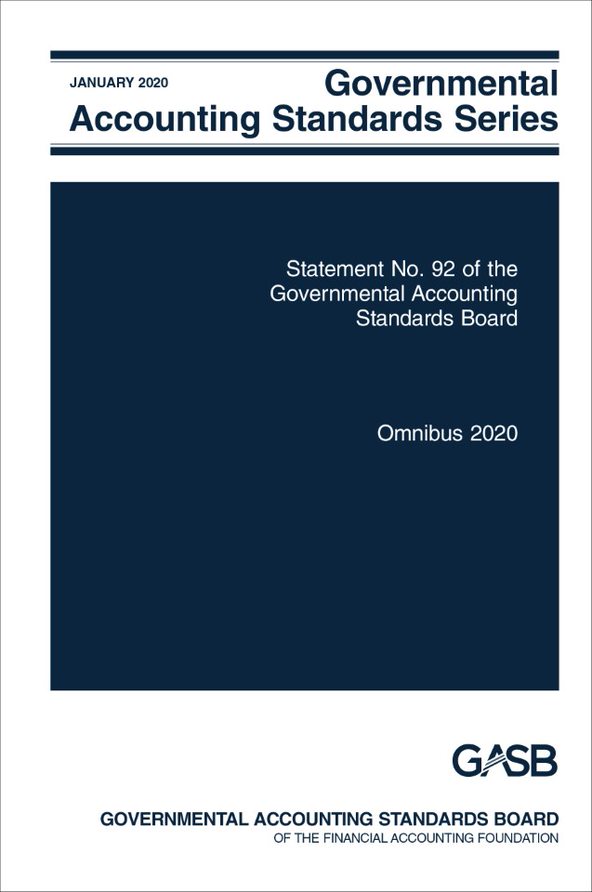 Omnibus 2020
Statement No. 92
15
Omnibus 2020
16
Provisions of Statement 92
17
Provisions of Statement 92 (continued)
18
Provisions of Statement 92 (continued)
19
Effective Dates for Statement 92
20
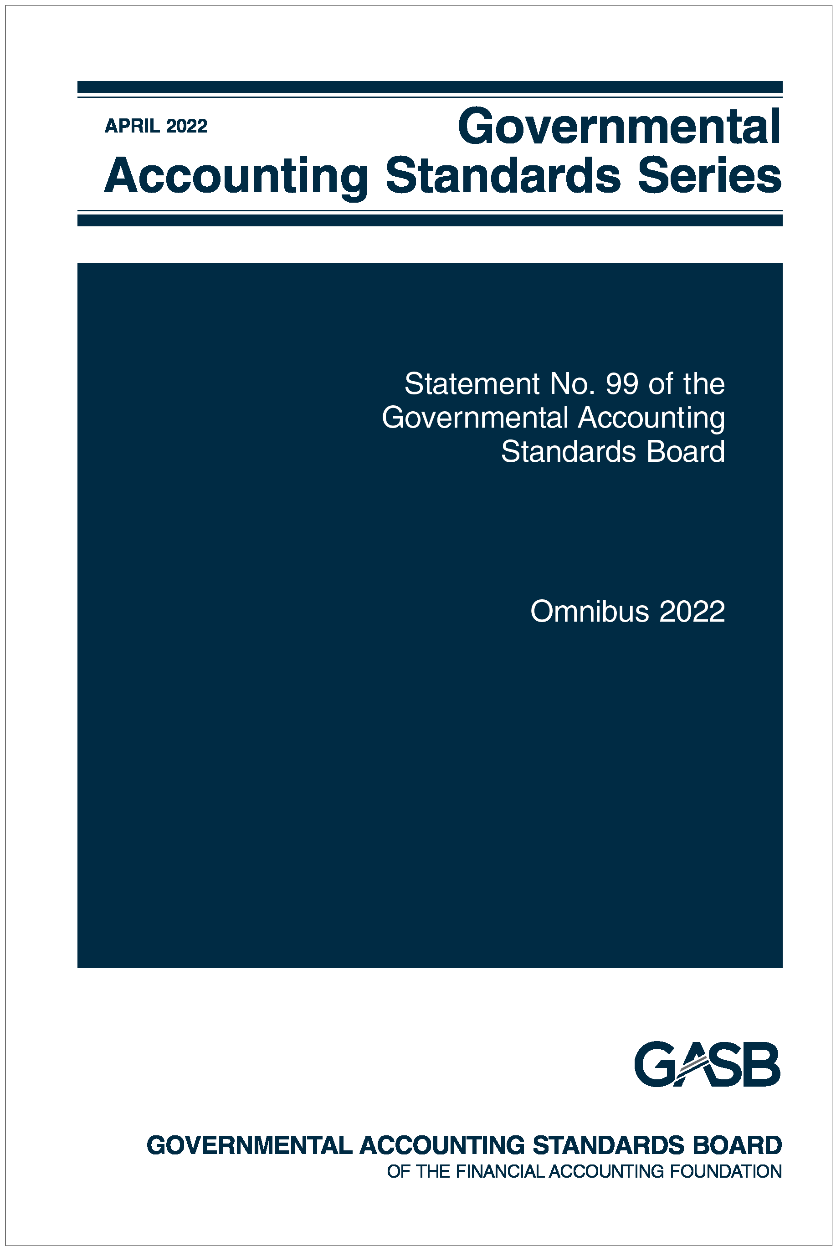 Omnibus 2022
Statement No. 99
21
Omnibus 2022
22
General Omnibus Topics
23
Financial Guarantees
24
Other Derivative Instruments
25
Leases, PPPs, and SBITAs
26
Leases, PPPs, and SBITAs (cont.)
27
Replacement of Interbank Offered Rates
28
Technical Updates/Corrections
29
Technical Updates/Corrections (cont.)
30
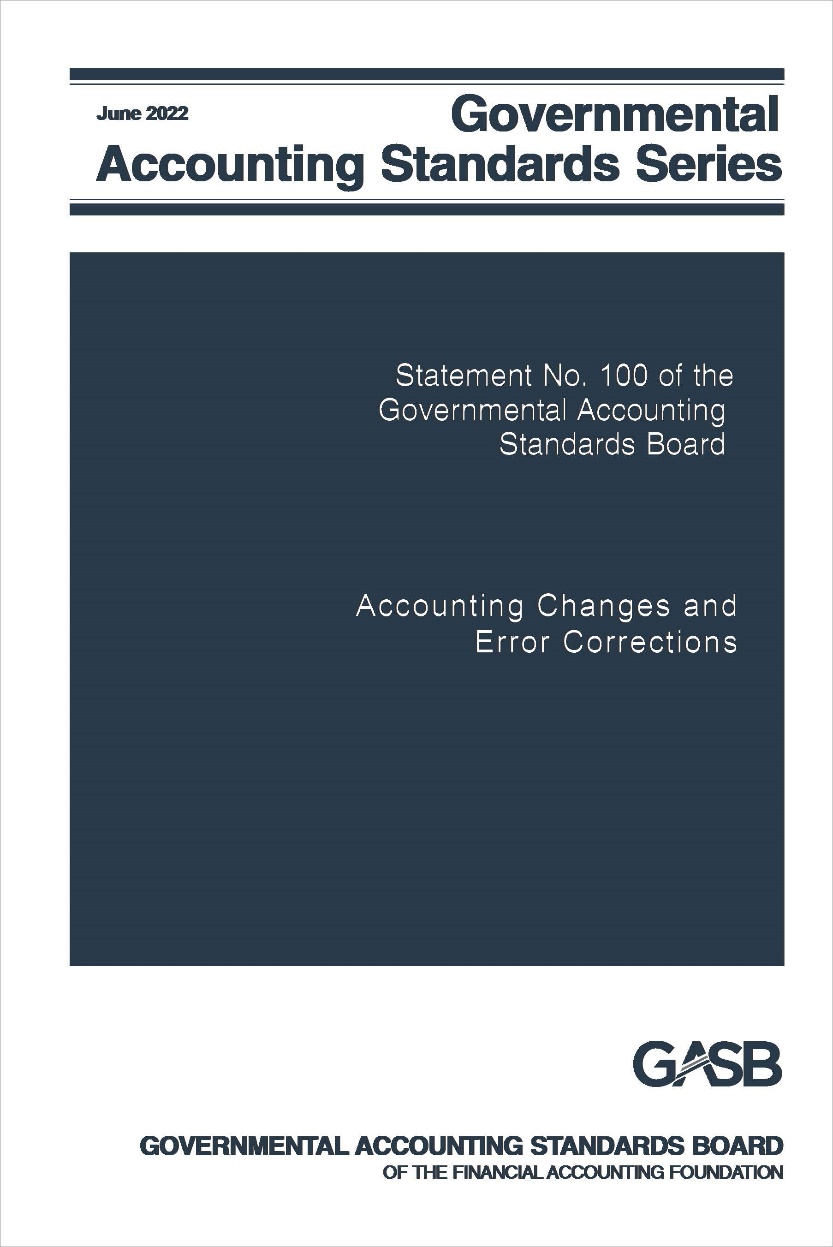 Accounting Changes and Error Corrections
Statement No. 100
31
Accounting Changes and Error Corrections
32
Classification
33
Change in Accounting Principle
A change in accounting principle results from either:
A change from one generally accepted accounting principle to another that is justified on the basis that the newly adopted accounting principle is preferable
Preferability based on the qualitative characteristics of financial reporting
Implementation of new pronouncements
34
Accounting Estimates
Accounting estimates are:
Amounts subject to measurement uncertainty that are recognized or disclosed in basic financial statements
Outputs determined based on inputs such as data, assumptions, and measurement methodologies
35
Change in Accounting Estimate
A change in accounting estimate occurs when the inputs change
Inputs include data, assumptions, and measurement methodologies
Changes in inputs result from:
Change in circumstance
New information
More experience
Change in measurement methodology should be justified on the basis that new methodology is preferable
Based on qualitative characteristics of financial reporting
36
Change to or within the Financial Reporting Entity
A change to or within the financial reporting entity results from:
Addition/removal of a fund that results from movement of continuing operations within the primary government, including its blended component units
A change in the fund presentation as major or nonmajor
Addition/removal of a component unit (except for acquisitions, mergers, and transfers of operations, and Statement 90 component units)
Change in presentation (blended or discrete) of a component unit
37
[Speaker Notes: NOTE: Transactions or other events that could be classified as either a change in accounting principle in accordance with paragraph 5a or a change to or within the financial reporting entity should be considered a change to or within the financial reporting entity.]
Correction of an Error
An error results from:
Mathematical mistakes
Misapplication of accounting principles
Oversight or misuse of facts that existed at the time the financial statements were issued about conditions that existed as of the financial statement date
Facts that could reasonably be expected to have been obtained and taken into account at that time about conditions that existed as of the financial statement date
38
[Speaker Notes: NOTE: Transactions or other events that could be classified as either a change in accounting principle in accordance with paragraph 5a or a change to or within the financial reporting entity should be considered a change to or within the financial reporting entity.]
Accounting for Accounting Changes and Error Corrections
39
Display
40
Note Disclosures
Disclosures vary depending on the type of item, but common disclosures include:
41
RSI and SI
44
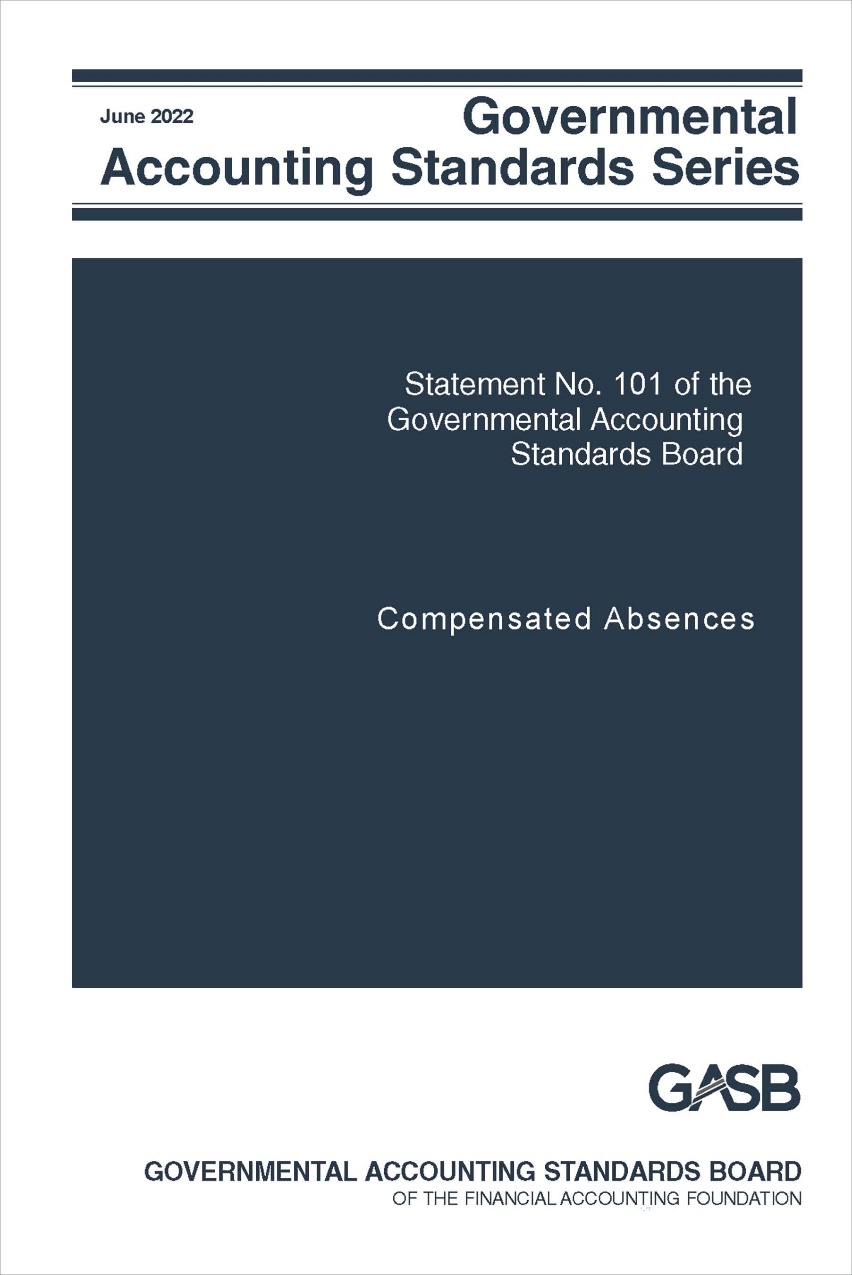 Compensated Absences
Statement No. 101
45
Compensated Absences
46
Scope and Applicability
47
Recognition Criteria – Leave that has not been used
48
Exceptions to the General Recognition Approach
49
Measurement
Accumulated leave
Pay rate
Salary-related payments
Generally the employee’s pay rate at financial reporting date
Leave that meets the recognition criteria
Directly and incrementally related
Exception: more likely than not to be settled through other means
DC pension or OPEB recognized as pension or OPEB liability
Exception: more likely than not to be paid at a different rate
DB pension or OPEB excluded
Leave Used But Not Paid
51
Note Disclosures and Effective Date
Note disclosures
No new note disclosures
Exceptions to existing long-term liability disclosures for compensated absences:
Option to present net increase or decrease with indication that it is a net amount
Not required to disclose governmental fund used to liquidate
Effective date
Fiscal years beginning after December 15, 2023
52
Implementation Guidance Updates
2020-1, and 2021-1
53
Implementation Guidance Updates
54
Implementation Guide 2020-1
55
Implementation Guide 2021-1
56
Current Technical Agenda Projects
57
Current technical agenda projects
Classification of nonfinancial assets
Conceptual Framework: Recognition
Financial Reporting Model Reexamination
Going Concern Uncertainties and Severe Financial Stress: Reexamination of Statement 56
Implementation Guide Updates
Revenue and Expense Recognition
Certain Risk Disclosures
Pre-Agenda Research Activities
59
Pre-Agenda Research Activities
Capital Assets
Subsequent Events
Post-Implementation Review (PIR)
61
What is PIR?
62
Why does the GASB conduct PIRs?
63
How does the GASB involve stakeholders in PIR?
64
Which Statements are under review?
65
What is the status of the PIRs?
66
Questions?
67